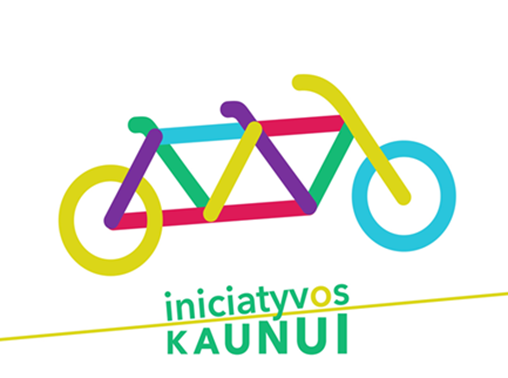 „INICIATYVOS KAUNUI“ PROGRAMOS KVIETIMŲ PRISTATYMAS
Kontaktai: Evelina Revuckaitė, 
Plėtros programų ir investicijų skyrius, 
evelina.revuckaite@kaunas.lt
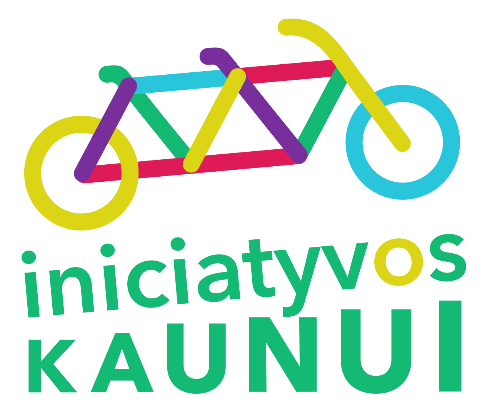 APIE KĄ KALBĖSIME?
Kaip skaityti dokumentus: pagrindiniai akcentai;
Paraiškos pildymas;
Projektų vertinimas ir atranka;
Bendrosios gyventojų kultūros sritis;
Fizinio aktyvumo ir sporto plėtojimo sritis;
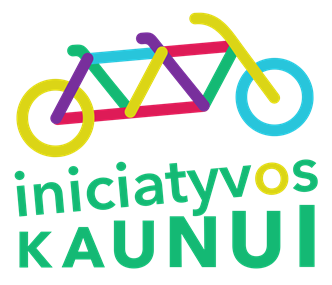 APIE „INICIATYVOS KAUNUI“
„Iniciatyvos Kaunui“ – tai Kauno miesto savivaldybės inicijuojama programa, kviečianti nevyriausybines organizacijas ir miesto bendruomenes prisidėti prie Kauno problemų sprendimo, siūlant iniciatyvas ir teikiant paraiškas. 


Finansuojamos ne organizacijos, bet projektai, kurie sprendžia aktualias problemas ir yra orientuoti į aiškius rezultatus Kaunui.
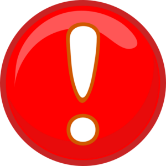 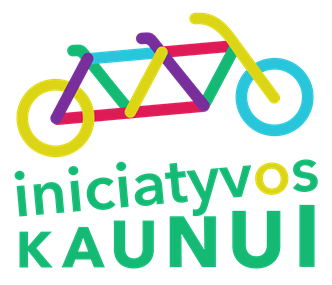 Kaip parengti ir pateikti projektą (1):
Pradėkite nuo „Aktualūs kvietimai“.
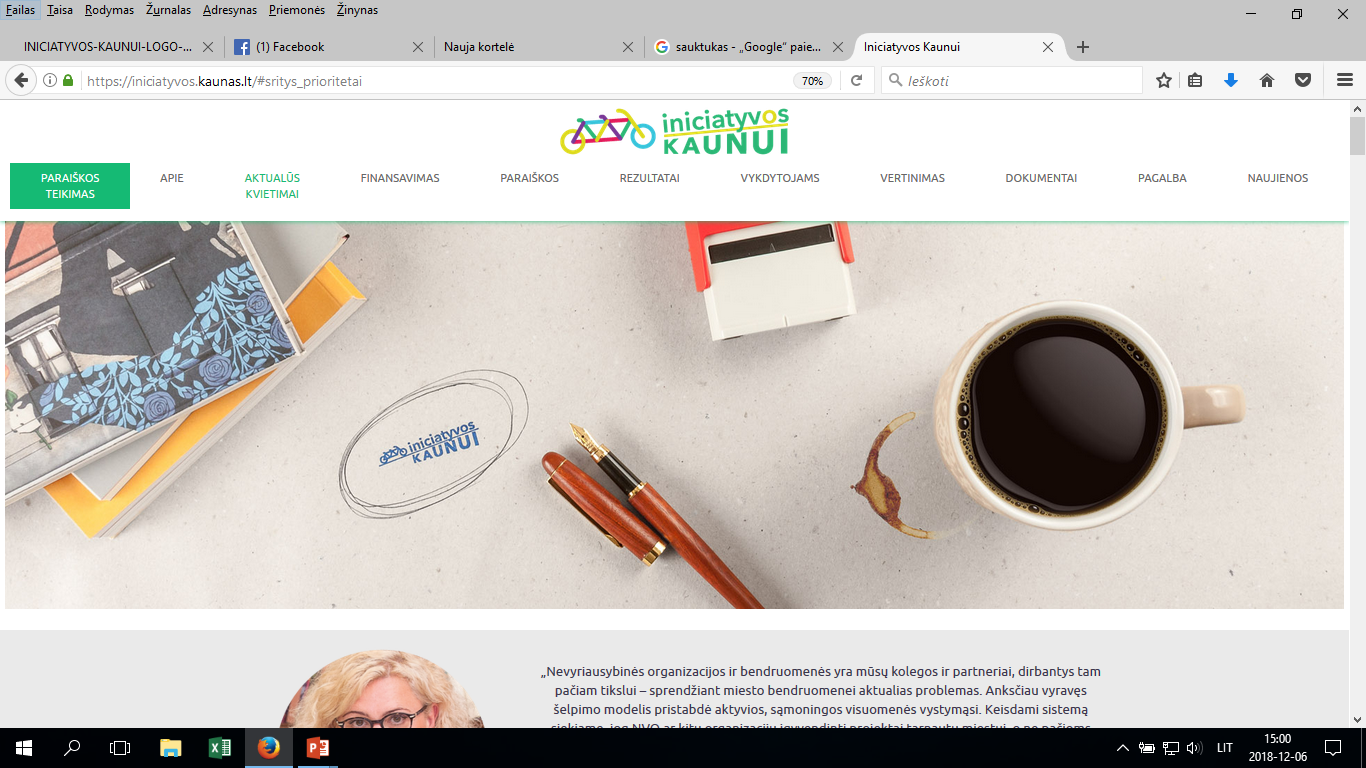 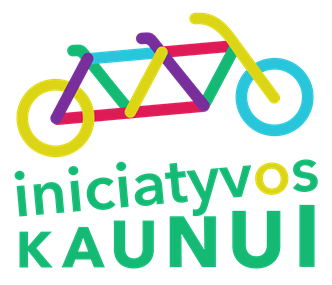 Kaip parengti ir pateikti projektą (2):
Pasirinkti sritį
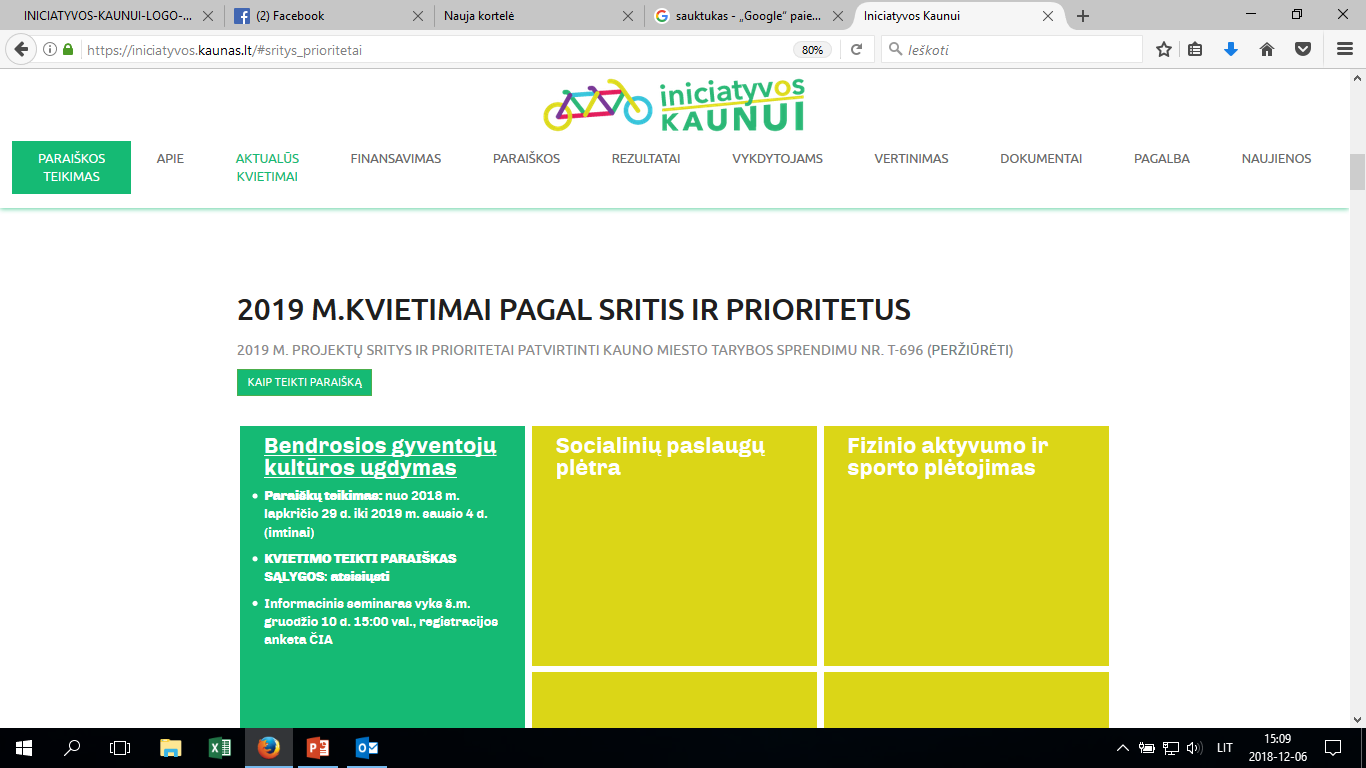 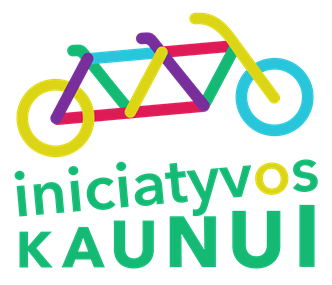 Kaip parengti ir pateikti projektą (3):
Išsiaiškinkite, ar esate tinkamas pareiškėjas (Kvietimo teikti paraiškas 7.1 punktas).
7.1. Projektų paraiškas gali teikti Lietuvos Respublikos įstatymų nustatyta tvarka įregistruoti pelno nesiekiantys juridiniai asmenys (nevyriausybinės organizacijos, asociacijos, viešosios įstaigos ir kt.), biudžetinės įstaigos (išskyrus Savivaldybės biudžetines įstaigas).
7.1. Projektų paraiškas gali teikti Lietuvos Respublikos įstatymų nustatyta tvarka įregistruoti pelno nesiekiantys juridiniai asmenys (sporto asociacijos, federacijos, sporto klubai, viešosios įstaigos ir kt., išskyrus biudžetines įstaigas), veikiantys ne trumpiau nei vienus metus kūno kultūros ir sporto srityje.
Kaip parengti ir pateikti projektą (4):
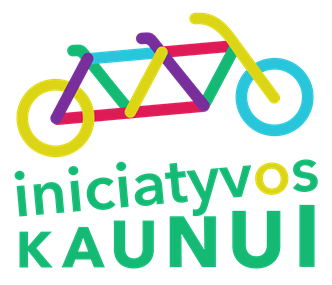 Pasitikrinkite, ar Jūsų turima idėja atitinka prioritetą ir veiklas (Kvietimo teikti paraiškas 2 punktas)
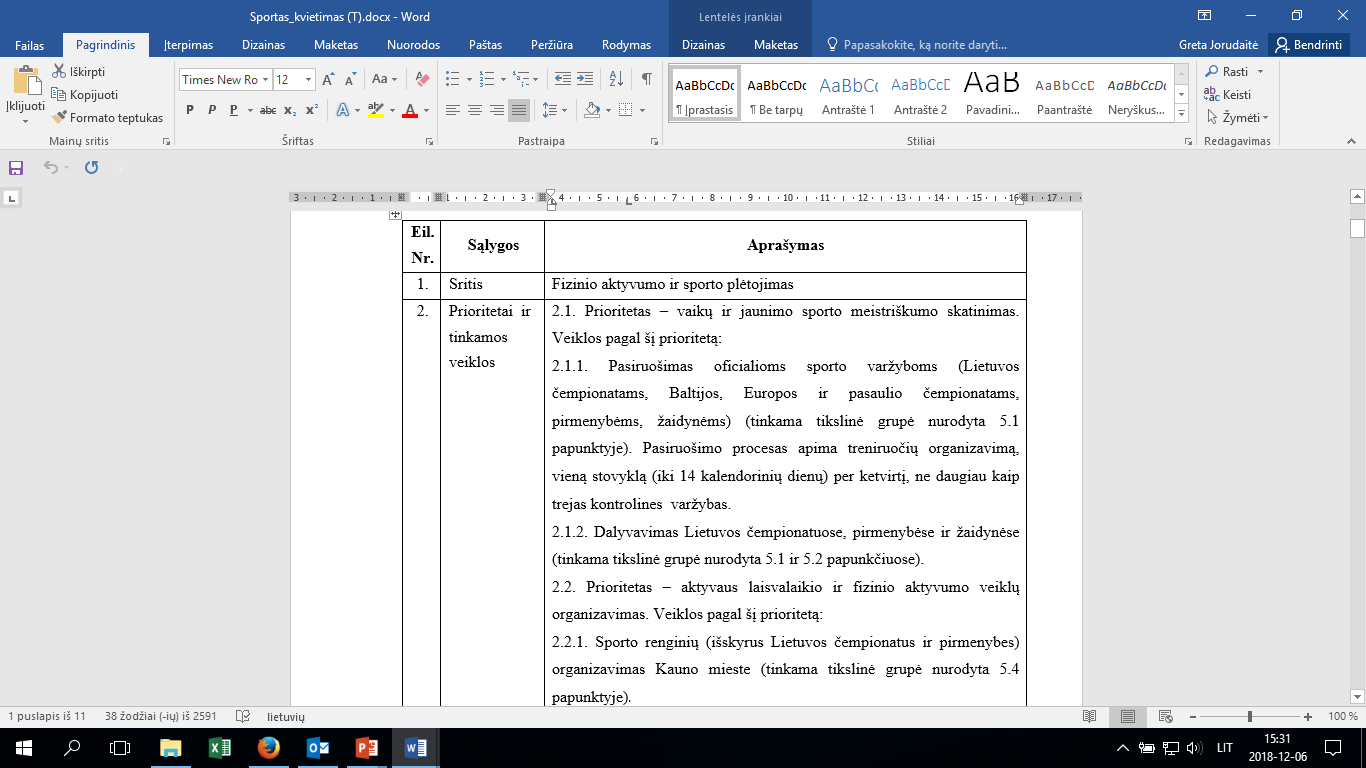 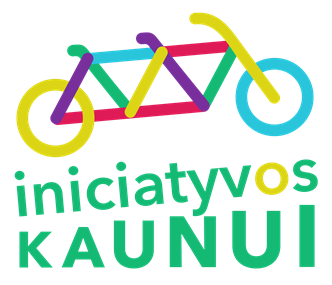 SVARBU!!!
1 PROJEKTAS
1 PRIORITETAS
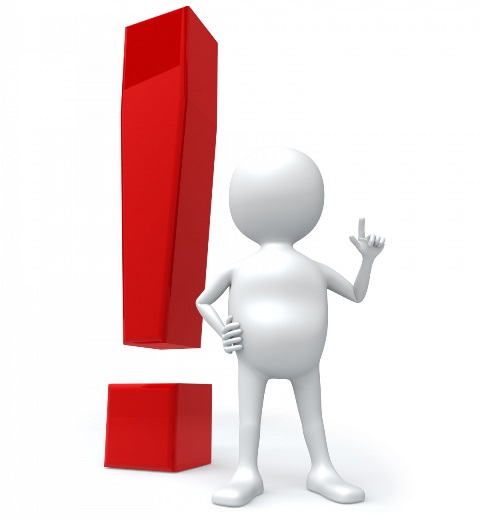 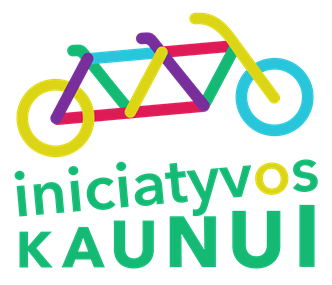 Kaip parengti ir pateikti projektą (5):
Atkreipkite dėmesį į veiklos aprašyme numatytus kriterijus, kam skiriamas pirmumas.
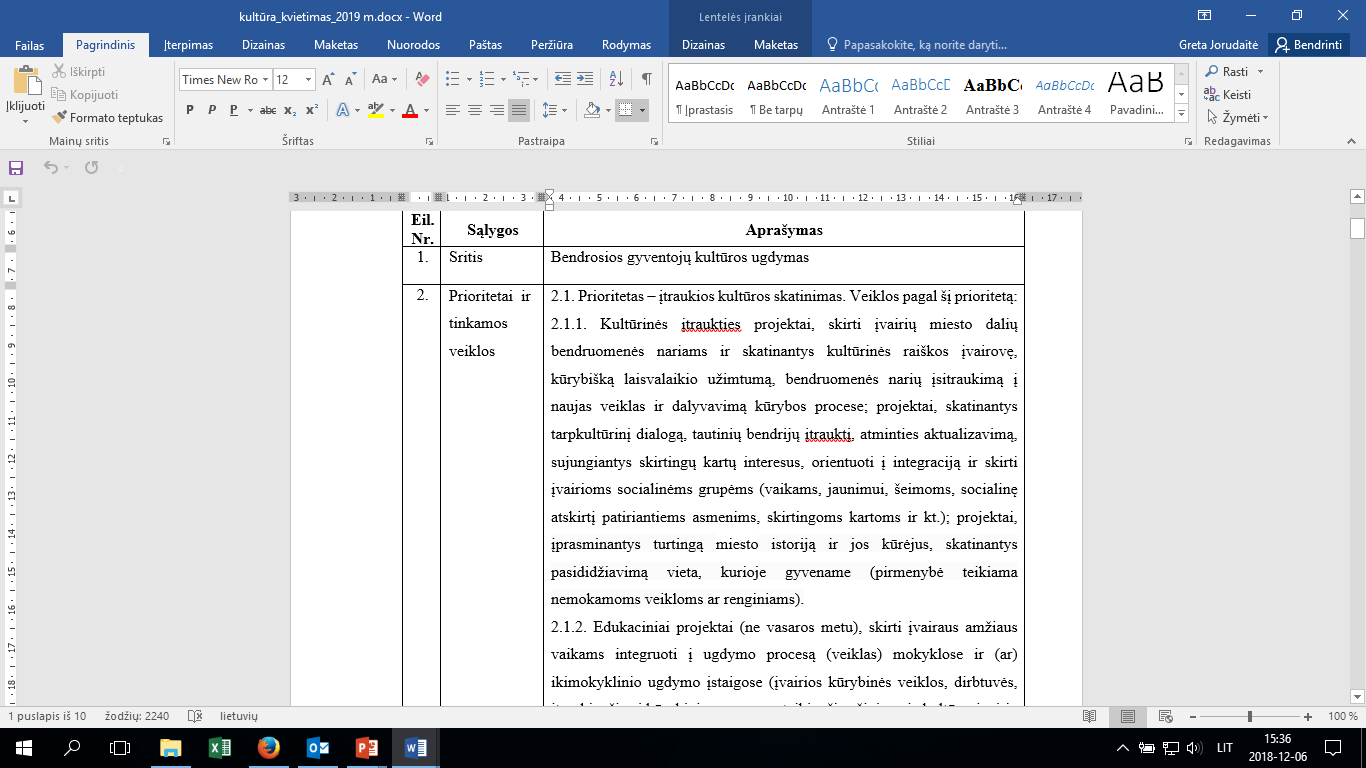 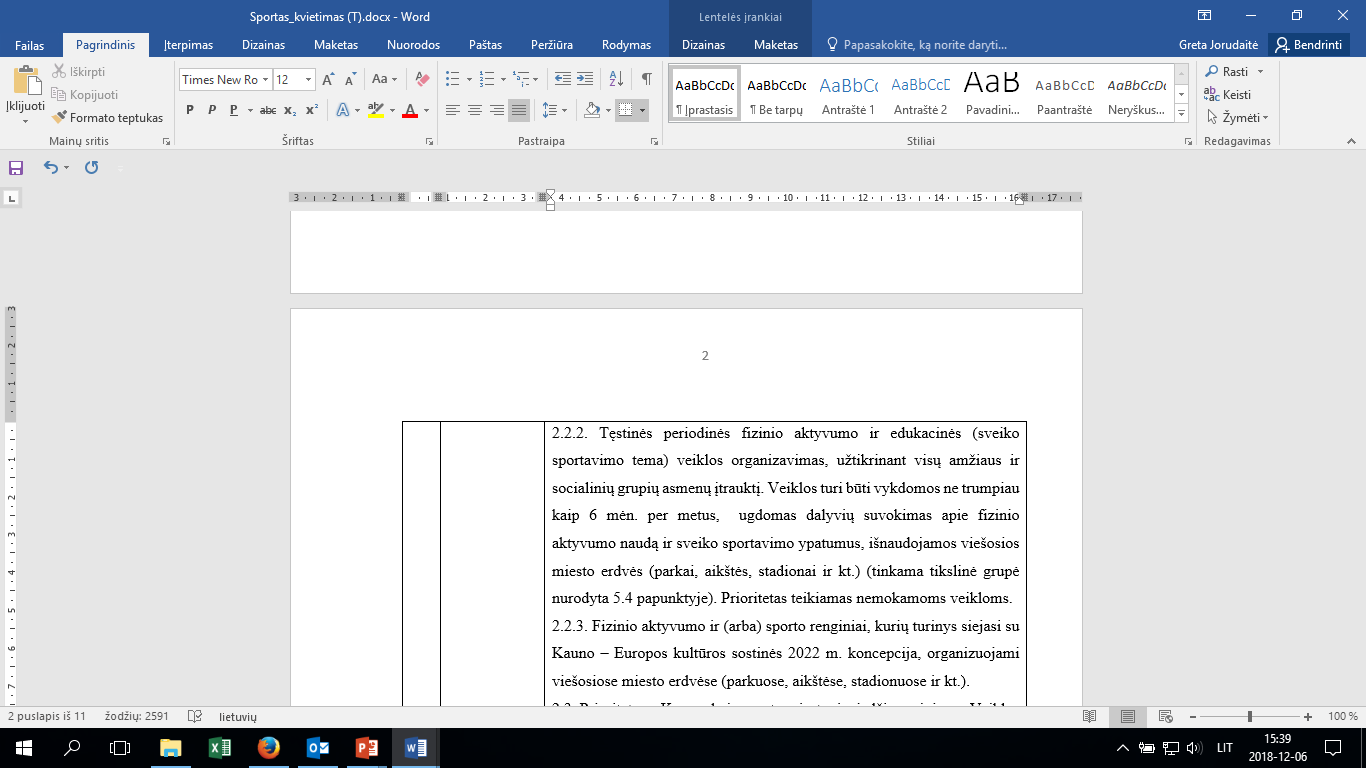 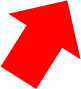 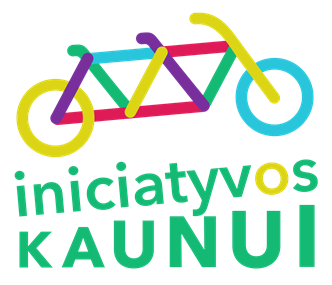 Kaip parengti ir pateikti projektą (6):
Įsitikinkite, kad projekto veiklos skiriamos tinkamai tikslinei grupei ir vyksta tinkamoje teritorijoje (Kvietimo teikti paraiškas 2, 3, 5 punktai).
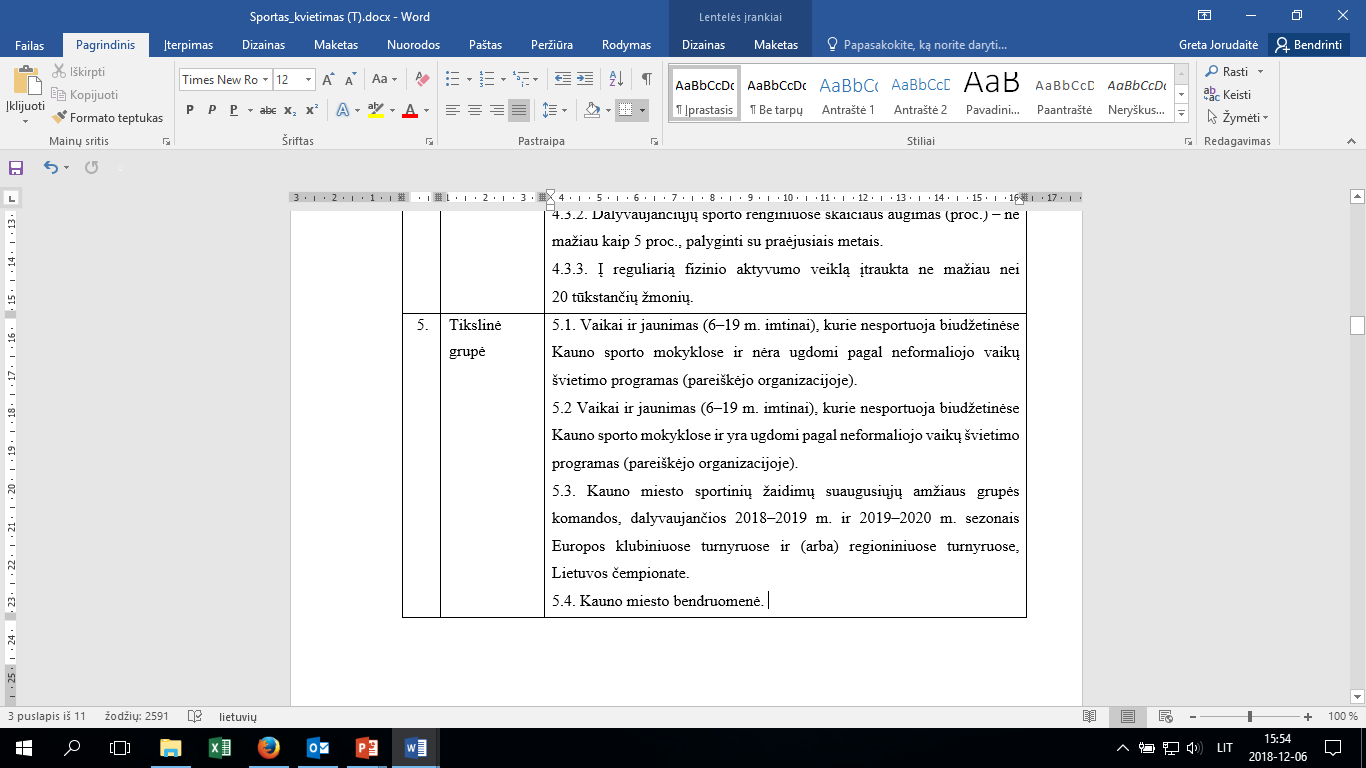 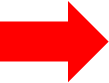 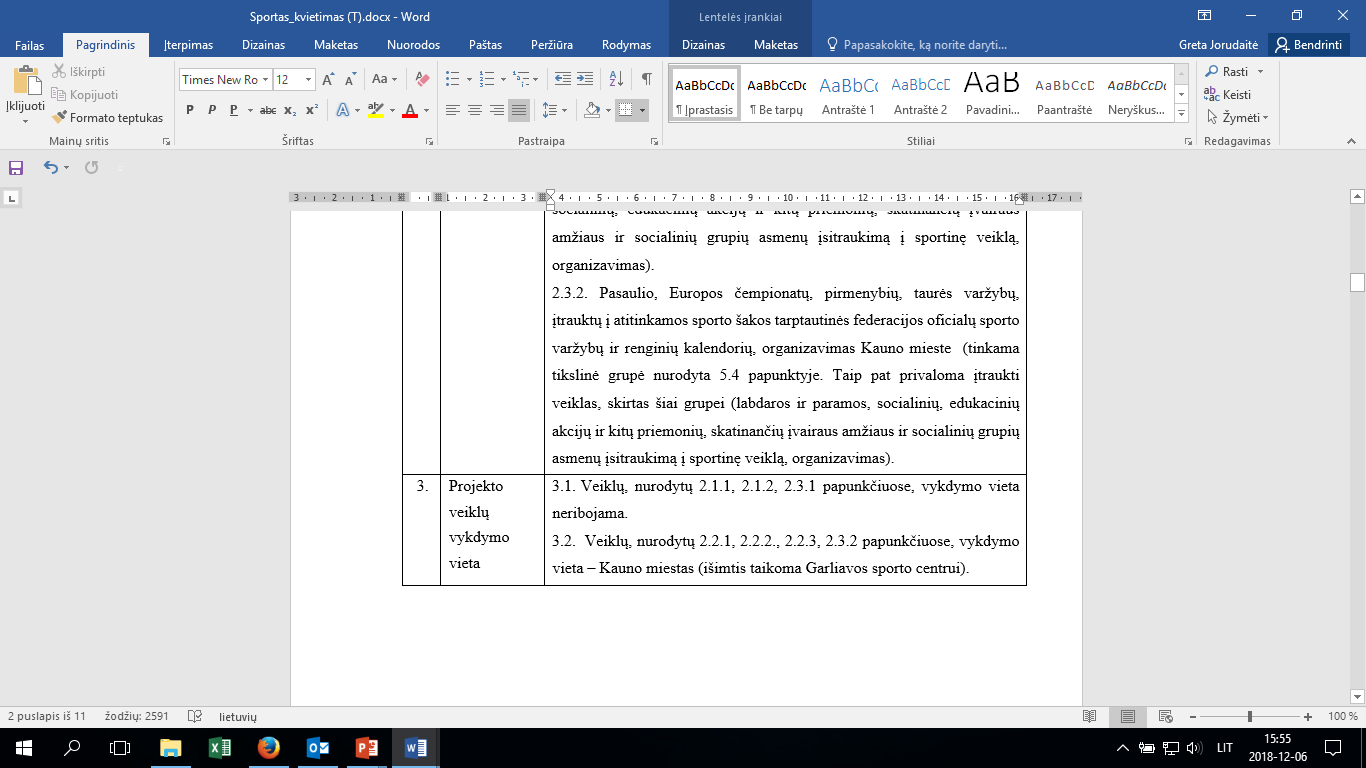 Kaip parengti ir pateikti projektą (7):
Planuojami rezultatai pagal prioritetus (Kvietimo teikti paraiškas 4 punktas).
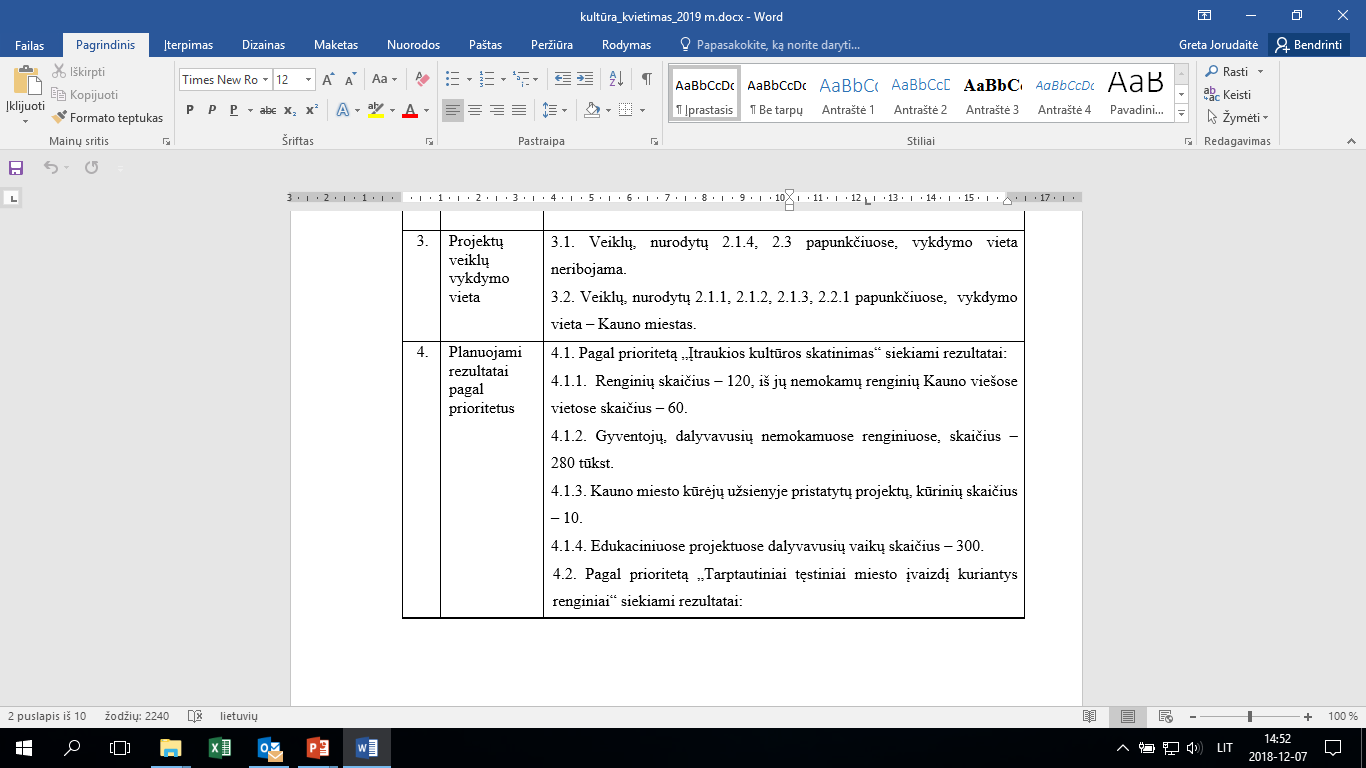 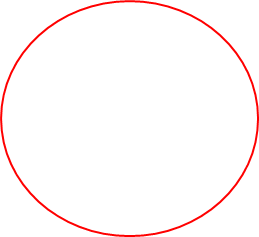 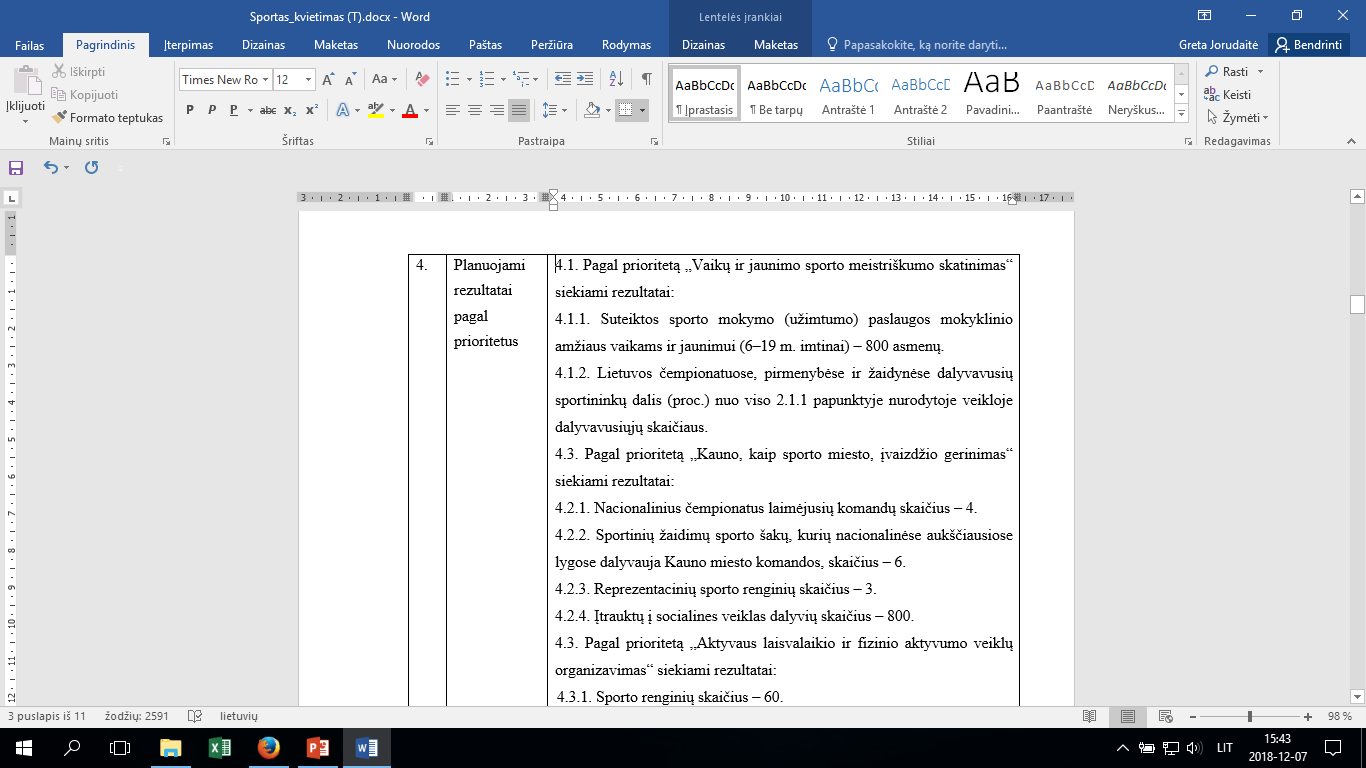 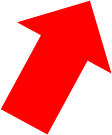 Kaip parengti ir pateikti projektą (8):
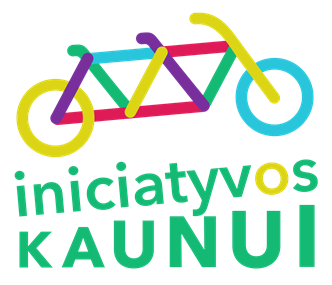 Esate tinkamas pareiškėjas ir Jūsų idėja atitinka 2019 metų kvietimų sąlygas? Puiku, tuomet galite pildyti paraiškos formą!
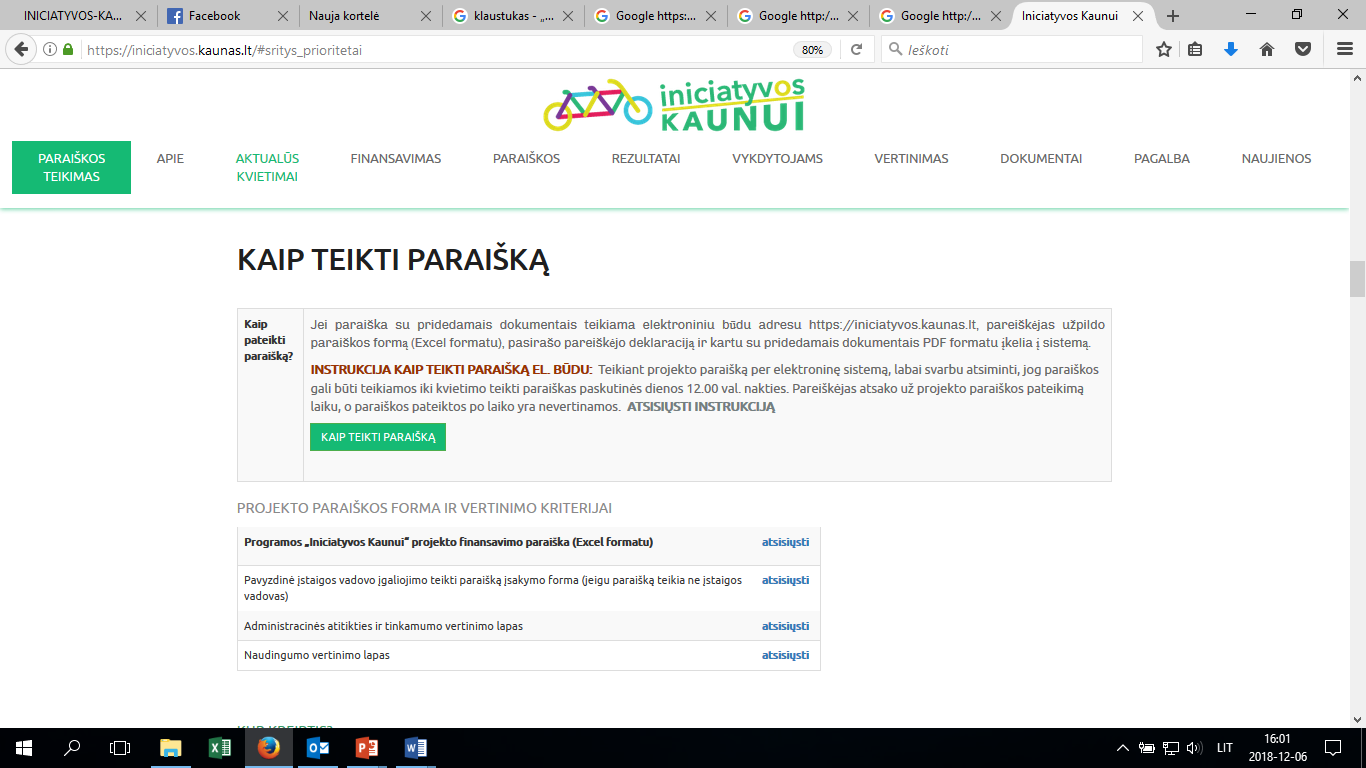 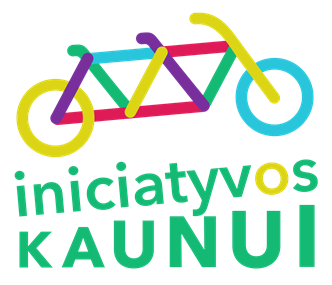 Kaip teikti paraišką elektroniniu būdu?
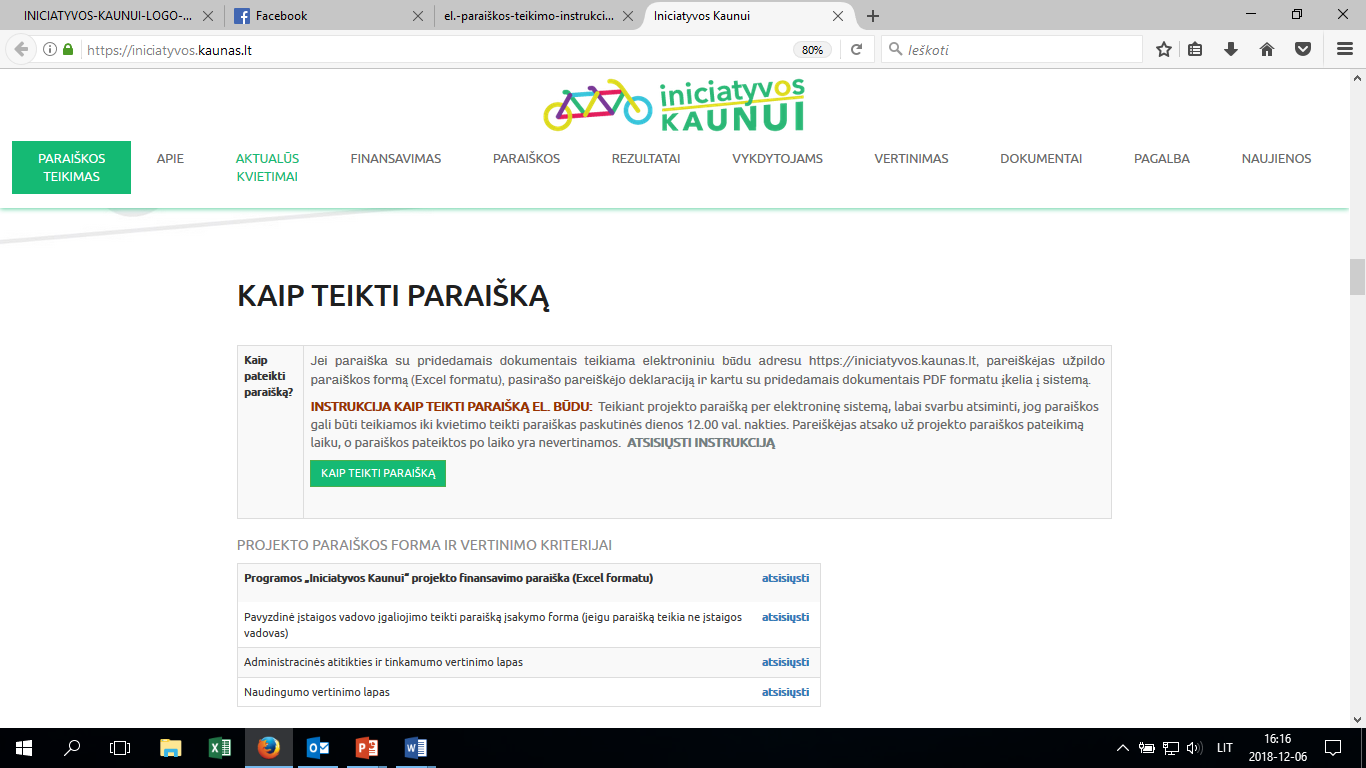 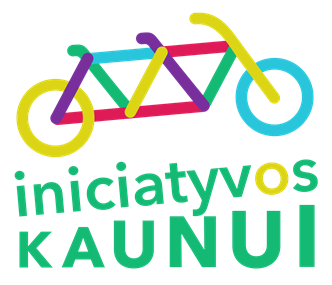 Kaip teikti paraišką elektroniniu būdu?
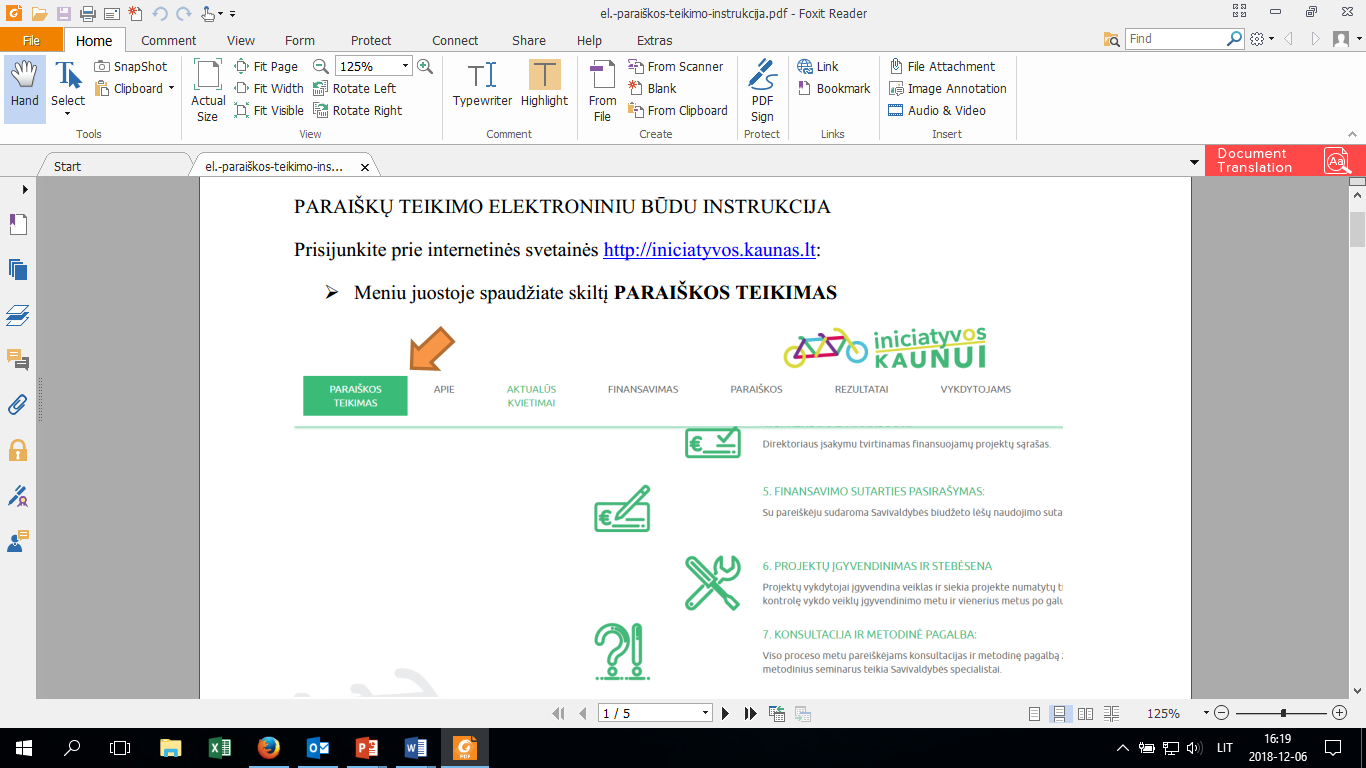 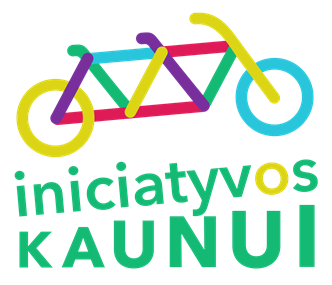 Kaip teikti paraišką elektroniniu būdu?
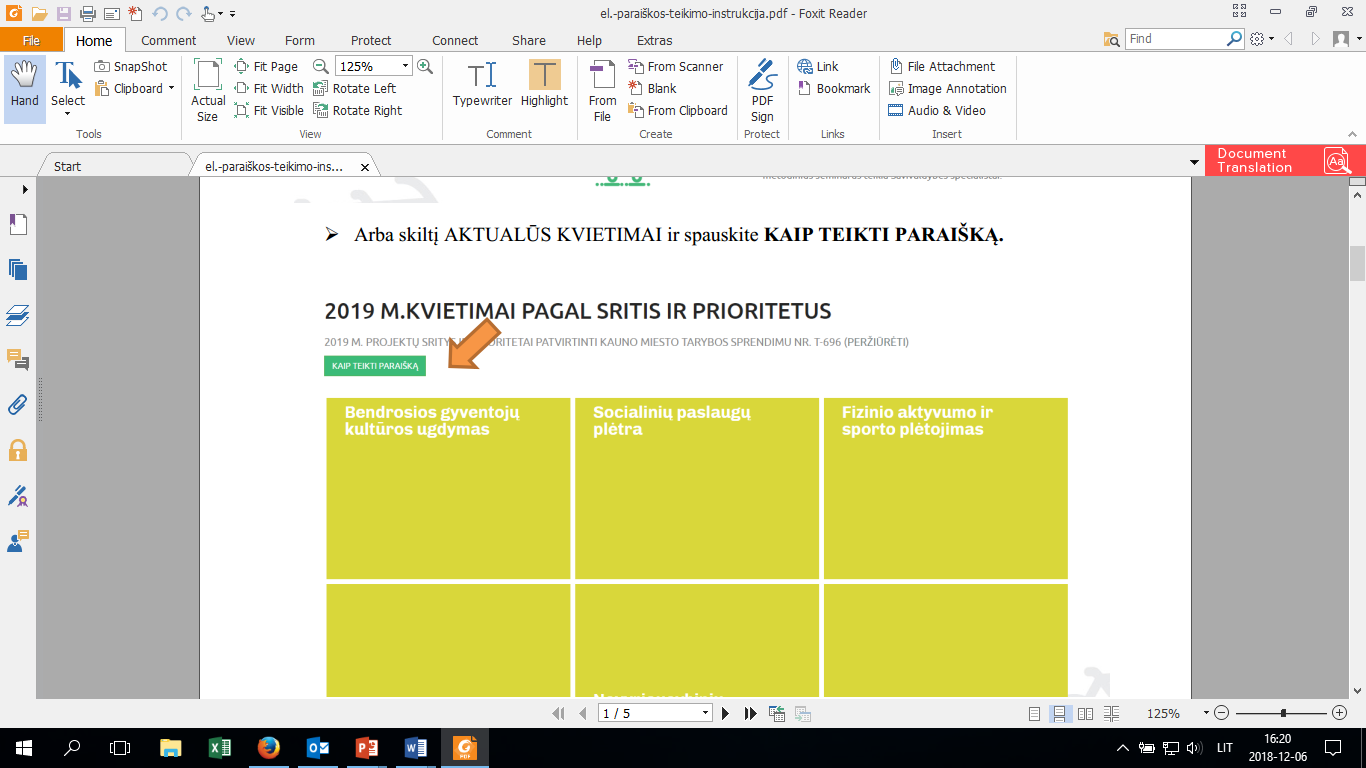 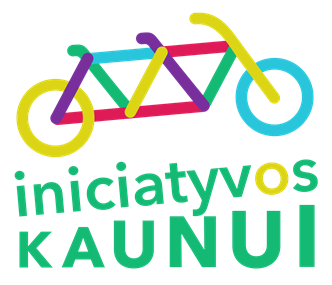 Kaip teikti paraišką elektroniniu būdu?
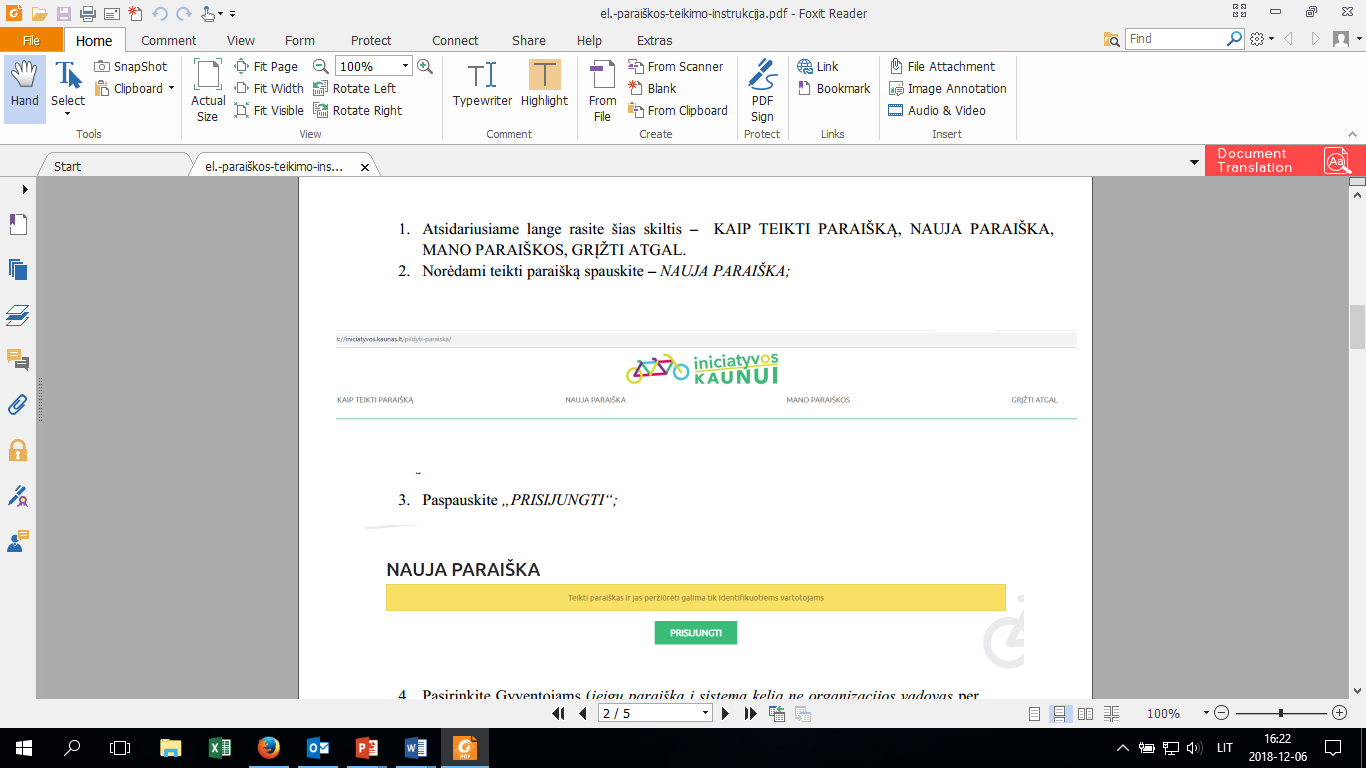 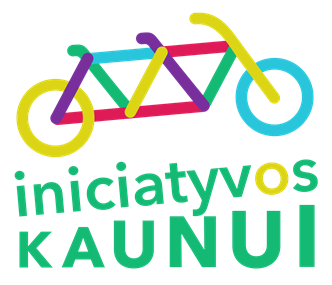 Kaip teikti paraišką elektroniniu būdu?
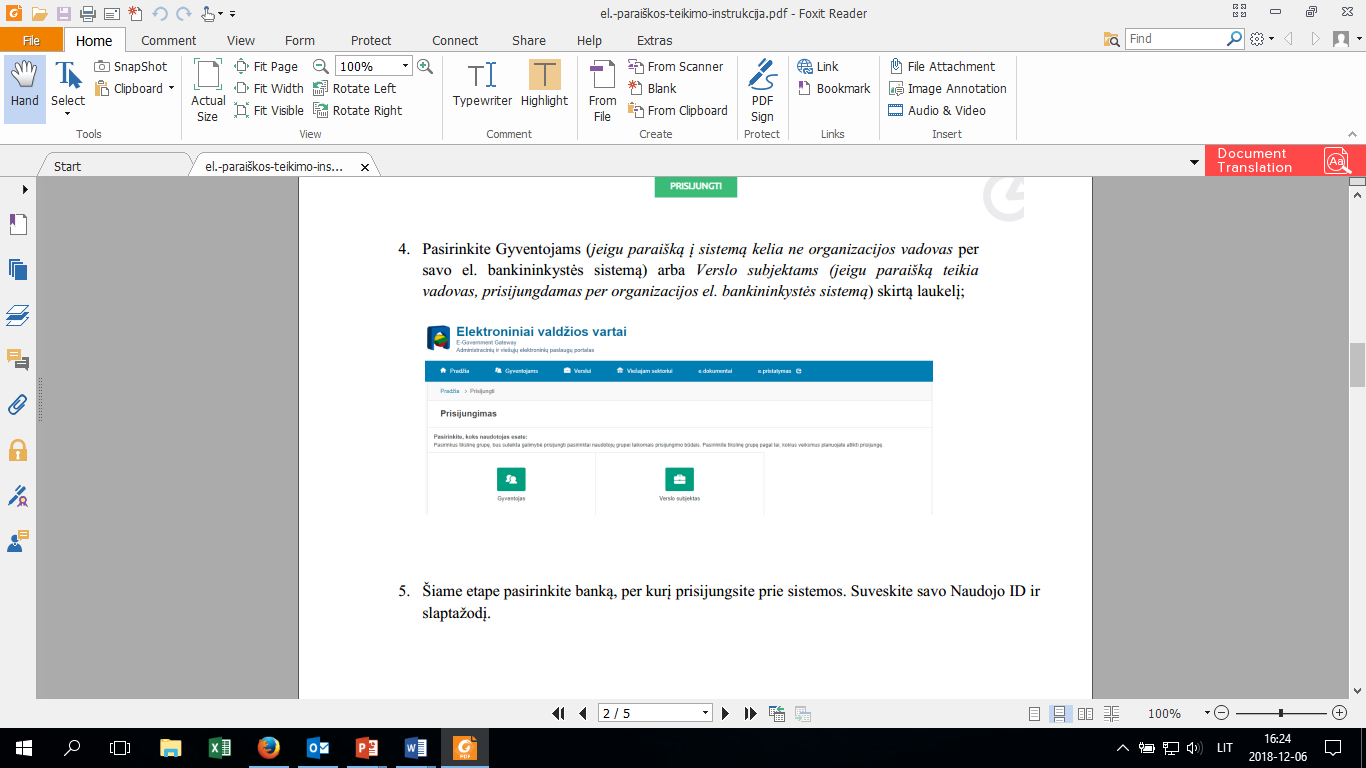 Kaip teikti paraišką elektroniniu būdu?
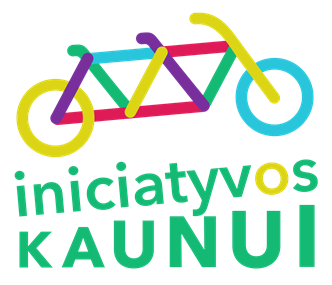 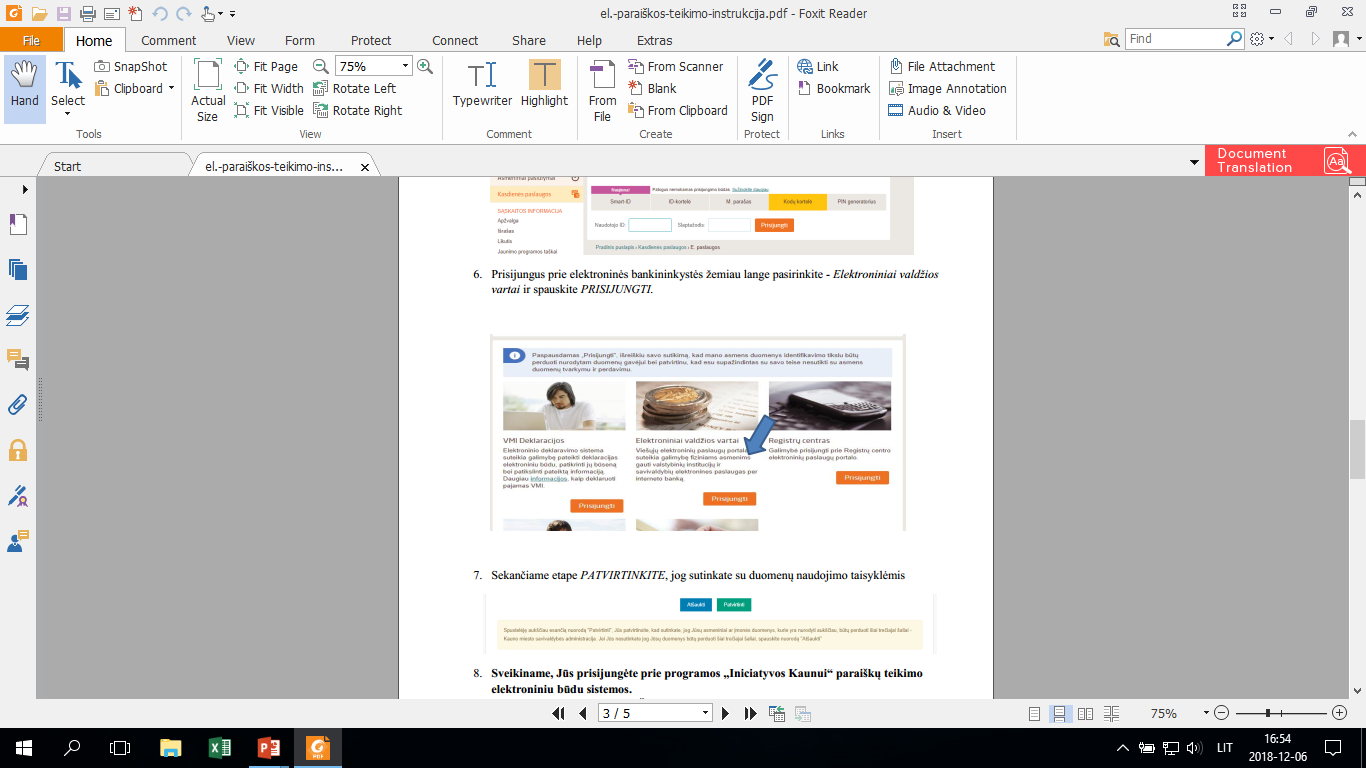 Kaip teikti paraišką elektroniniu būdu?
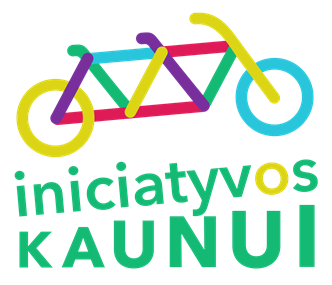 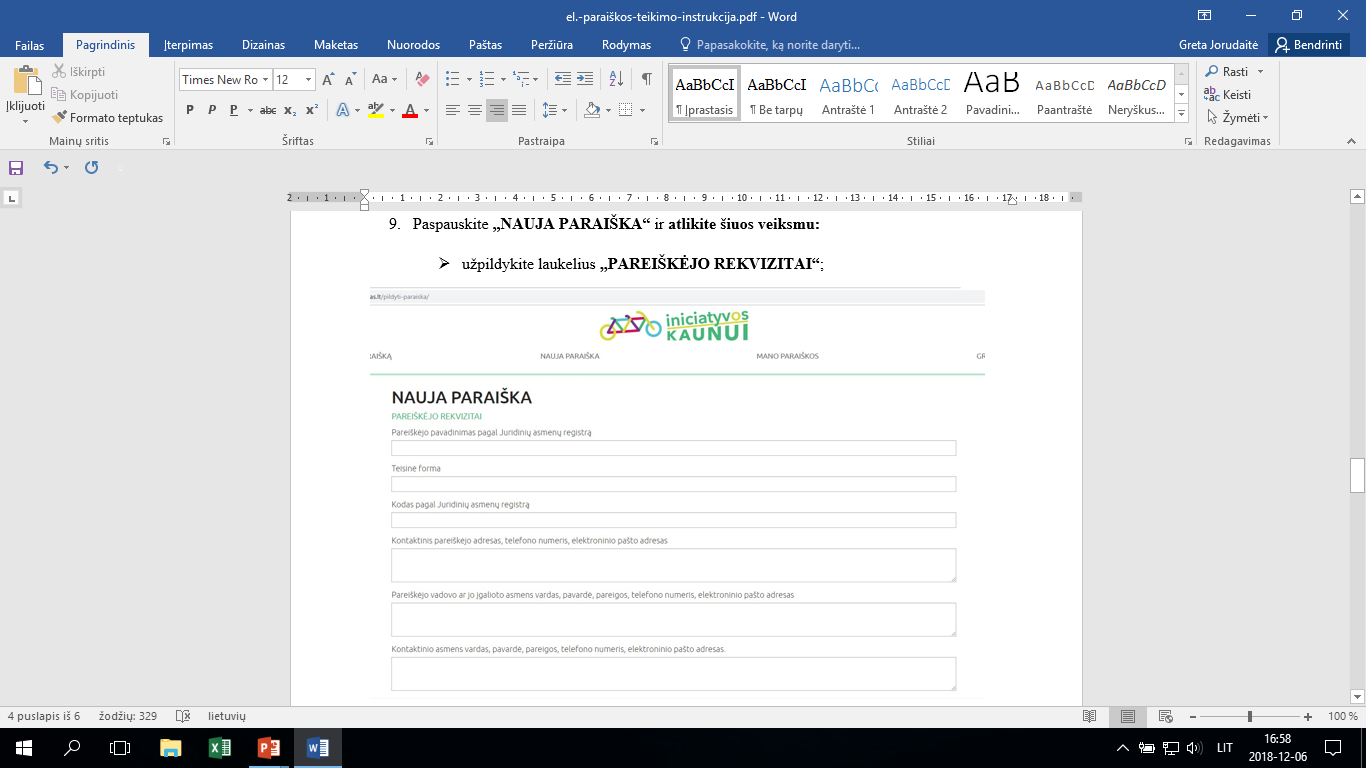 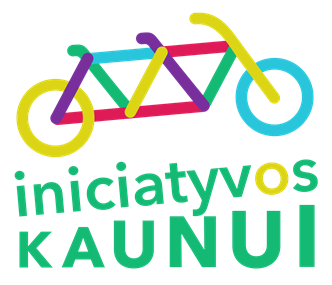 Kaip teikti paraišką elektroniniu būdu?
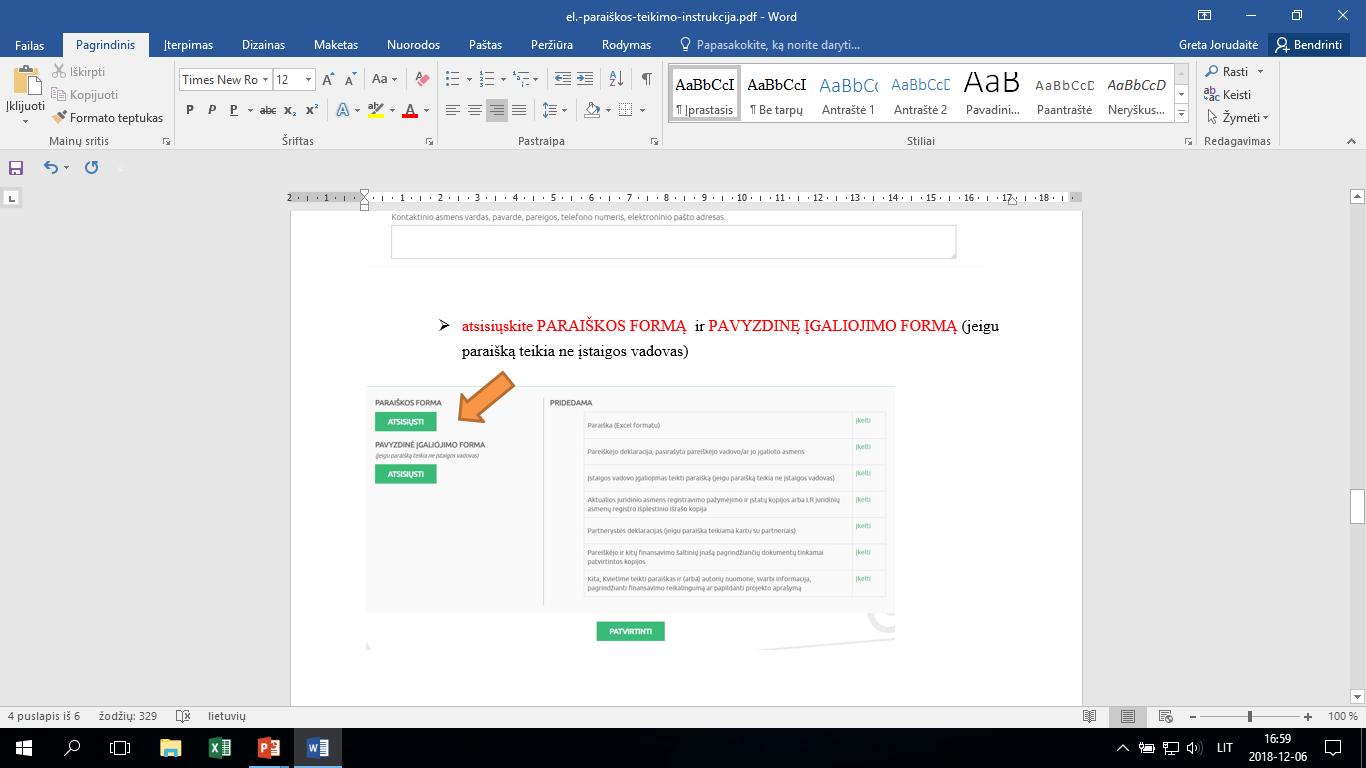 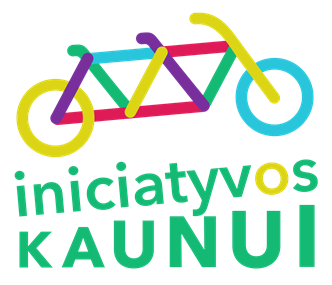 Kaip teikti paraišką elektroniniu būdu?
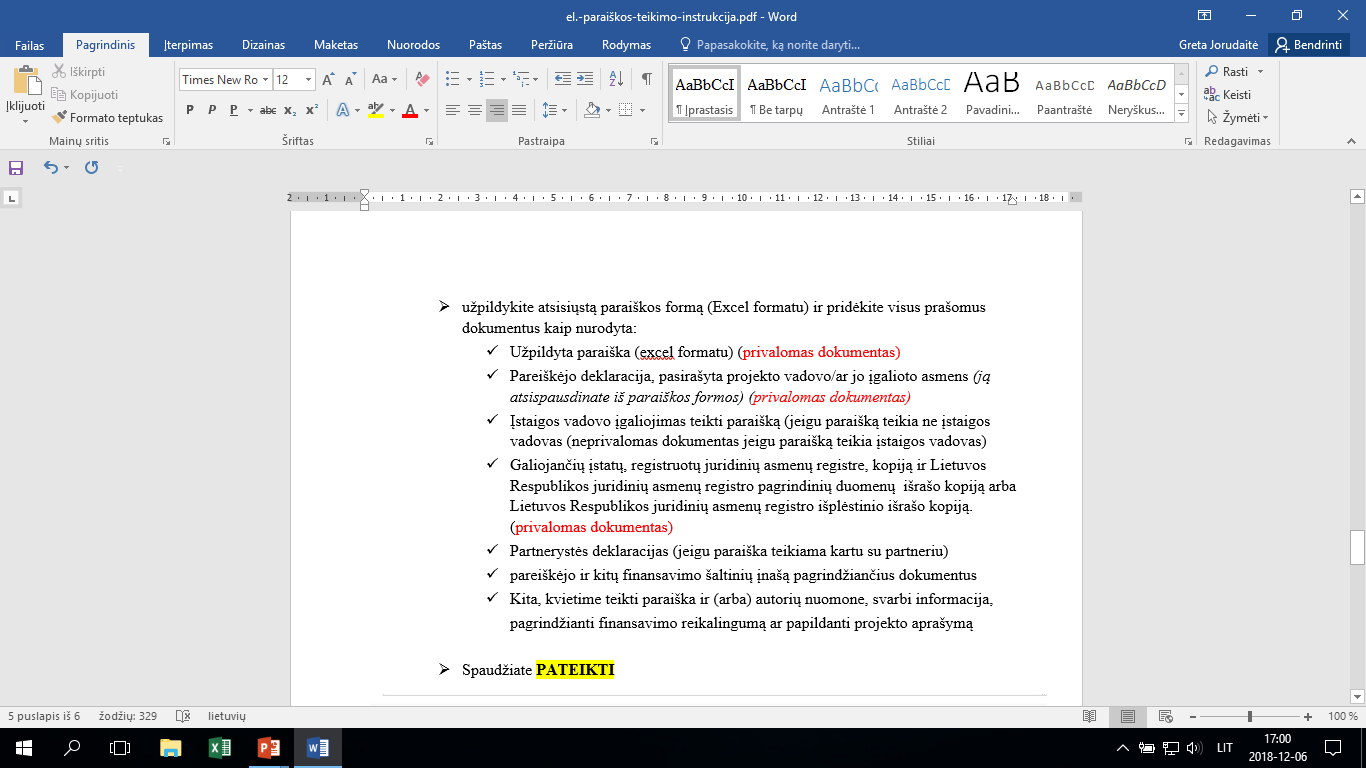 Kaip teikti paraišką elektroniniu būdu?
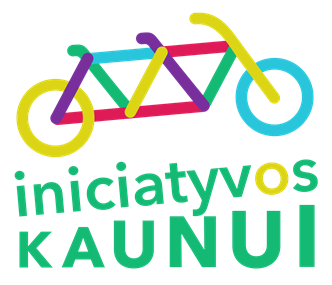 Kaip teikti paraišką elektroniniu būdu?
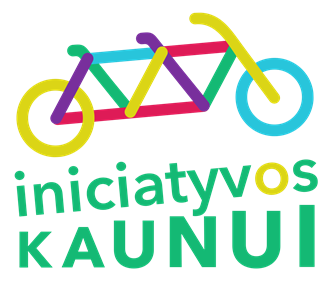 Bendrosios gyventojų kultūros ugdymas
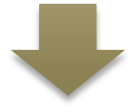 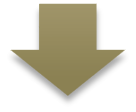 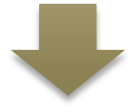 2.1. Įtraukios kultūros skatinimas
2.2. Tarptautiniai tęstiniai miesto įvaizdį kuriantys renginiai
2.3. Projekto „Kaunas – Europos kultūros sostinė 2022“ įgyvendinimas
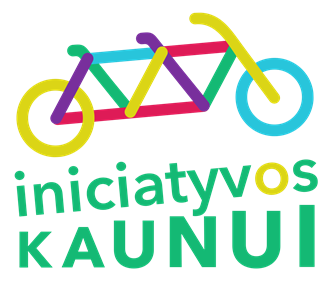 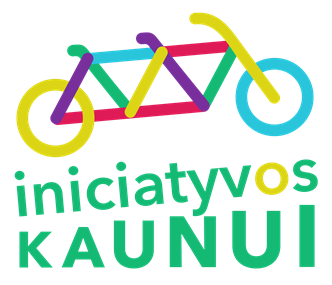 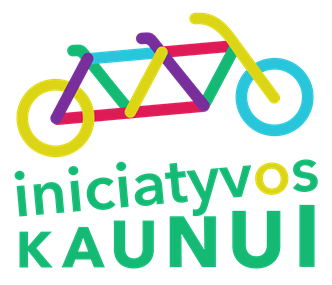 NAUJOVĖS
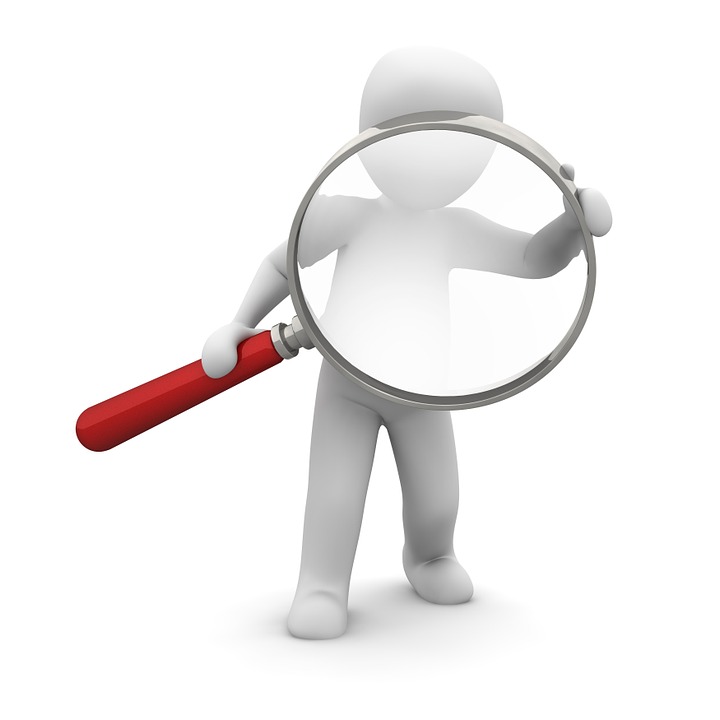 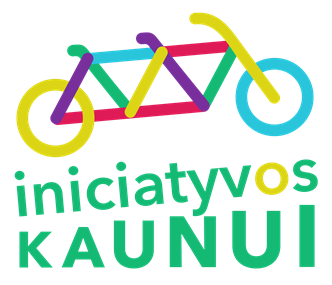 Fizinio aktyvumo ir sporto plėtojimas
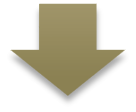 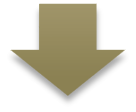 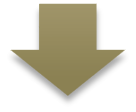 2.1. Vaikų ir jaunimo sporto meistriškumo skatinimas
2.2. Aktyvaus laisvalaikio ir fizinio aktyvumo veiklų organizavimas
2.3. Kauno, kaip sporto miesto, įvaizdžio gerinimas
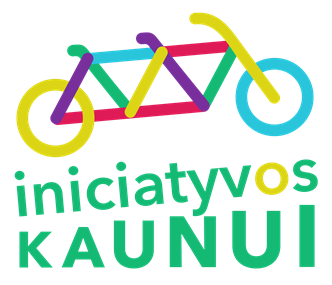 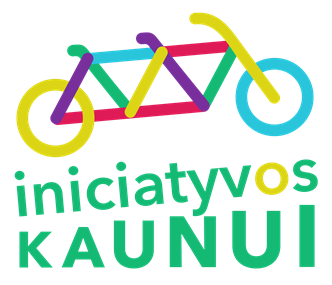 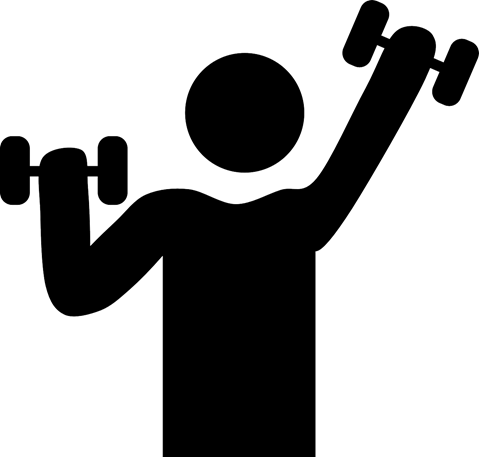 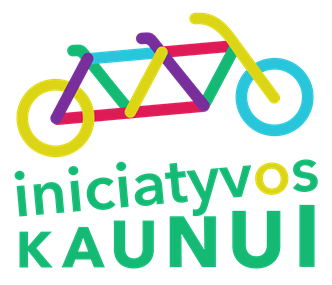 NAUJOVĖS
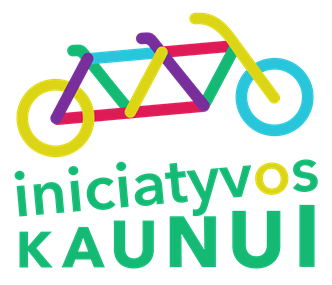 KLAUSIMAI
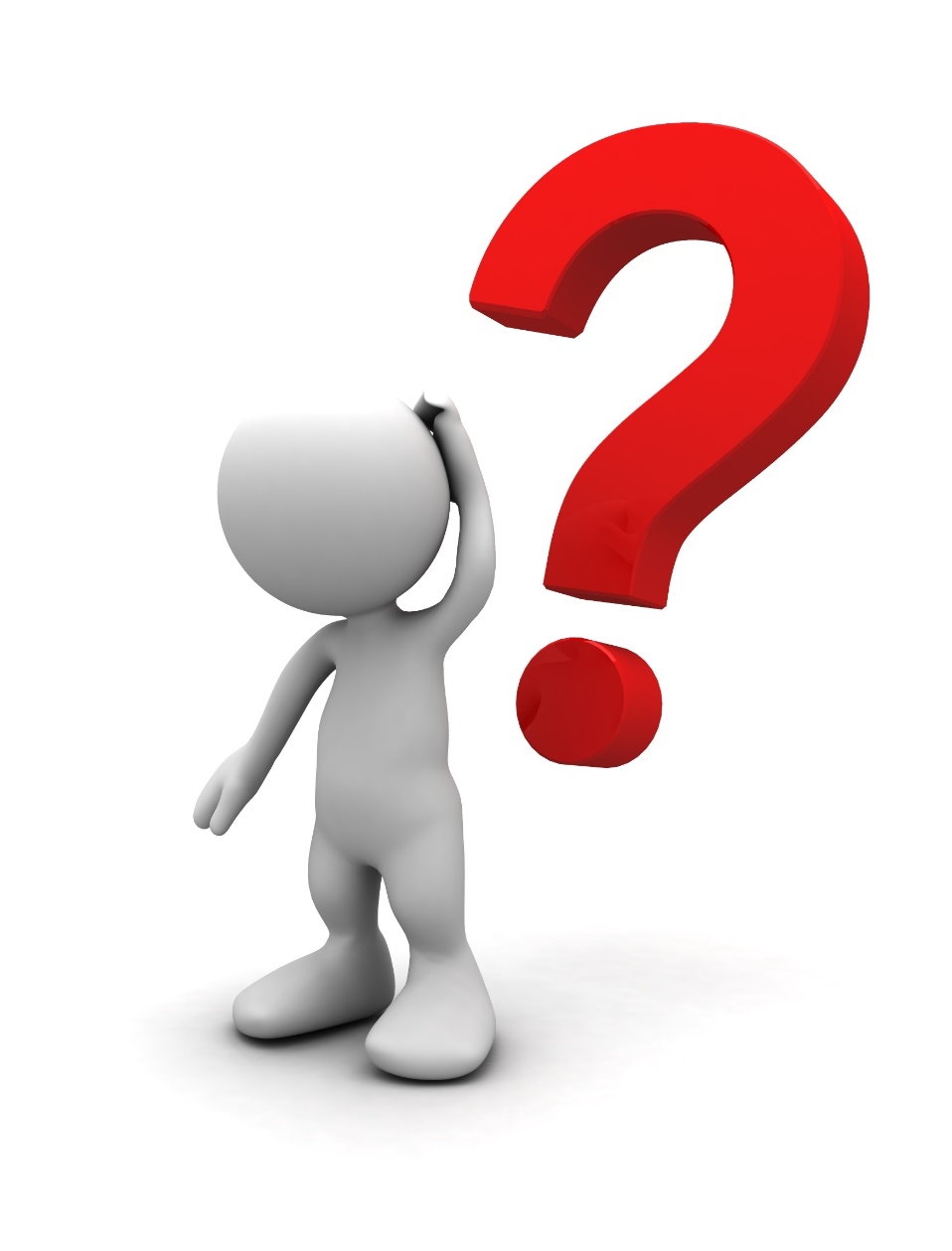 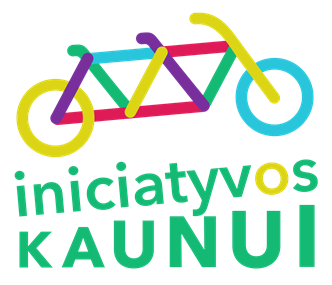 LAUKSIME JŪSŲ INICIATYVŲ!!!
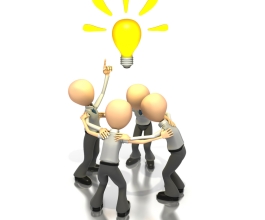